Title of your paper
Name of author(s)
About the presentation
The conference is arranged in 20-minute time slots
Each paper is allowed 15 min for presentation
Followed by 5 min for questions
The recommended maximum number of slides is 15, which includes title and conclusions, etc.
Each session has a moderator
The moderator will strictly enforce the time schedule
There will be an A/V preview for each session:
Verify and sign-off your presentation
Prepare your poster
Make yourself familiar with the A/V equipment
2
Objectives
This slide outlines the objectives of your study –  the goals and the motivation of your  work
For example, list the 3-5 most important goals you wanted to achieve with your work, NOT the final results!
Bulleted Text Lists – 1st Level
Bulleted Text Lists – 2nd Level
Bulleted Text Lists – 2nd Level
Bulleted Text Lists – 1st Level
3
Outline
This slide outlines 3-6 of the most important topics of your work you plan to talk about
Bulleted Text Lists – 1st Level
Bulleted Text Lists – 2nd Level
Bulleted Text Lists – 2nd Level
Bulleted Text Lists – 1st Level
4
Bulleted List Text-Only Slides
Place here a set of slides to illustrate your talk
Plan to spend talking 1-2 minutes maximum per slide
Between topics, add an outline slide
Bulleted Text Lists – 1st Level
Bulleted Text Lists – 2nd Level
Bulleted Text Lists – 2nd Level
Bulleted Text Lists – 1st Level
5
Bulleted List Text-Only Slides
Mouse-clicked transitions between lines
Recommended to not use animations
Bulleted Text Lists – 1st Level 
Bulleted Text Lists – 2nd Level 
Bulleted Text Lists – 2nd Level 
Bulleted Text Lists – 1st Level
6
Bulleted List Text-Only Slides
Mouse-clicked transitions with color focus
Recommended to not use animations
They remove focus from the presentation content and create difficulties for the presenter
Bulleted Text Lists – 1st Level 
Bulleted Text Lists – 2nd Level
Bulleted Text Lists – 2nd Level
Bulleted Text Lists – 1st Level
7
Plots, Photos, Clip art, Diagrams
Photo, clip art, diagram... 
not to scale
Plots, photo, clip art, diagrams can go on the right or in the center (preferred). Text goes then on the left or at the bottom (preferred)
Make sure text, diagrams etc. do not get too small.
Plan for maximum two different  plots, photos, etc. per slide
Make sure the fonts, the labels, etc. are readable from a printed copy of your slide placed on the floor and you looking at the slide when  standing up
It is a good practice to add one sentence(1-2 lines) summary statement at the bottom of each such slide for these who may not hear your verbal comments
8
Tables/Graphs: Transitions
Tables and graphs if discussed as a whole should not use transitions.

Tables and graphs can use transitions between sections and lines if they are discussed separately.  Please see next two slides.
9
Backplane ASP Connections
Board 2
Board 3
Board 1
ASP
ASP
ASP
tdo
tck
PSBM
tms
tdi
trst
10
Fault coverage vs. No. of Vectors
100
80
60
Fault Coverage (%)
40
20
0
1.0E+01
1.0E+03
1.0E+05
1.0E+07
No. of Vectors
11
Conclusions
Outline on separate lines (3-6) the most important findings of your work
Use short, sharp statements that can be easily memorized by the audience 
Bulleted Text Lists – 1st Level
Bulleted Text Lists – 2nd Level
Bulleted Text Lists – 2nd Level
Bulleted Text Lists – 1st Level
12
Contrast Issues
High contrast very important and a must
Use dark lines/text on light background
Foreground:  dark blue, dark red, or black
Background: white
Caution: Yellow, gray, pink, or light blue lettering and lines may look nice on the monitor but become unreadable when projected
Use Arial font only
Use 36pt or larger font for titles
Use 24pt or larger font for text body
13
Things to Avoid – Using Sound
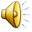 DO NOT USE SOUND EFFECTS
Projection computer is not connected to sound system
Sound effects slow down slide transitions
Noise from projection computer may distract audience
14
Things to Avoid – Borders and Other Space Wasters
Do not use borders, headers, footers or objects on the master slide page
Only exception is the small slide counter in the right bottom corner 
They reduce the amount of space available for your text and data
They slow down the slide display
15
Things to Avoid – Bad Color Usage
Poor Contrast
Board 1
Board 2
Board
Board 3
ASP
ASP
ASP
Text too small
tck
PSBM
tms
tdi
16
trst
This slide has no title.  Titles help guide the audience through the talk.  All slides except photographs should have a title.
The type on this slide is too small.  It’s readable here - but when projected, only the presenter and maybe those in the front rows will be able to read it.  Those in the back will be completely lost.
USE OF ALL CAPITAL LETTERS OR ITALICS  also makes slides difficult to read.  Use light backgrounds; not dark!
This slide would be easier to follow if indentations were used.
Don’t design your symposium slides to stand alone.  They are a guide to your presentation.  If they were understandable by themselves, we could just publish them and forget about presentations.  Your slides support what you say:  They don’t replace it!
This slide has too many words and too many points.  Keep your slides under nine lines.
17
How to Annoy The Audience
What not to do:
Use sound.  Overuse transition effects.
Overuse the pointer, pointing to and reading every word on the slides.  (Instead, talk to your audience, using the pointer only to highlight key features.)
Focus the audience’s attention on slide animations - instead of speaker
Try to use every feature PowerPoint has to offer. 
Talk too long on a single slide (keep the 1-2 minute per slide rule in mind) 
Use small fonts that require a telescope to be read from the back seats
Have busy slides that require more than 2 min to comprehend
18